Honor's Day
Randolph Clay High School
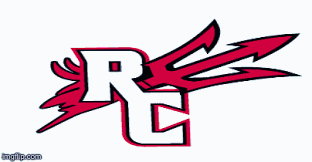 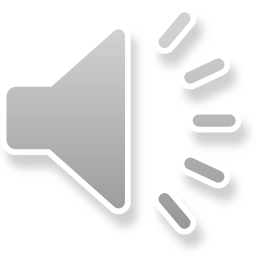 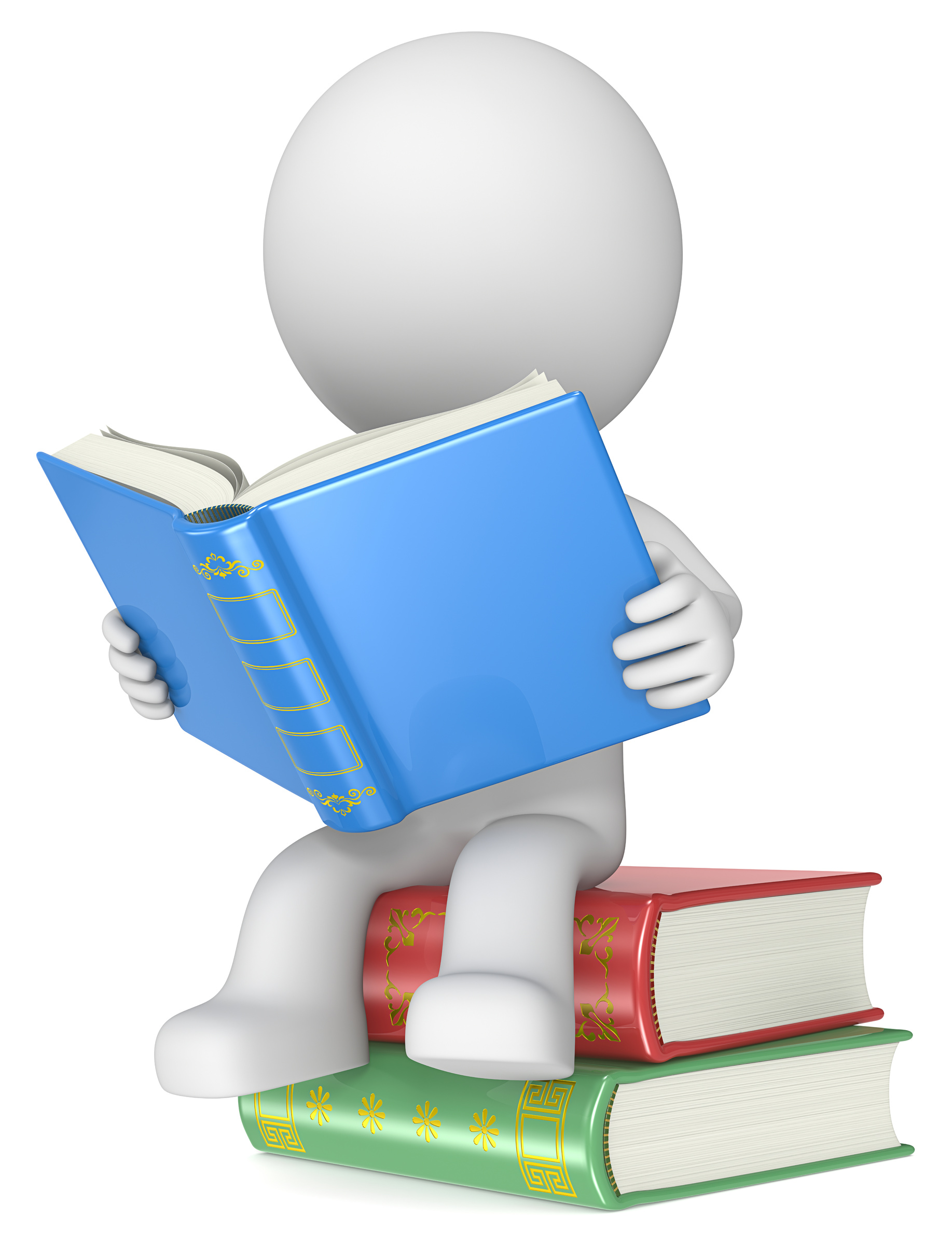 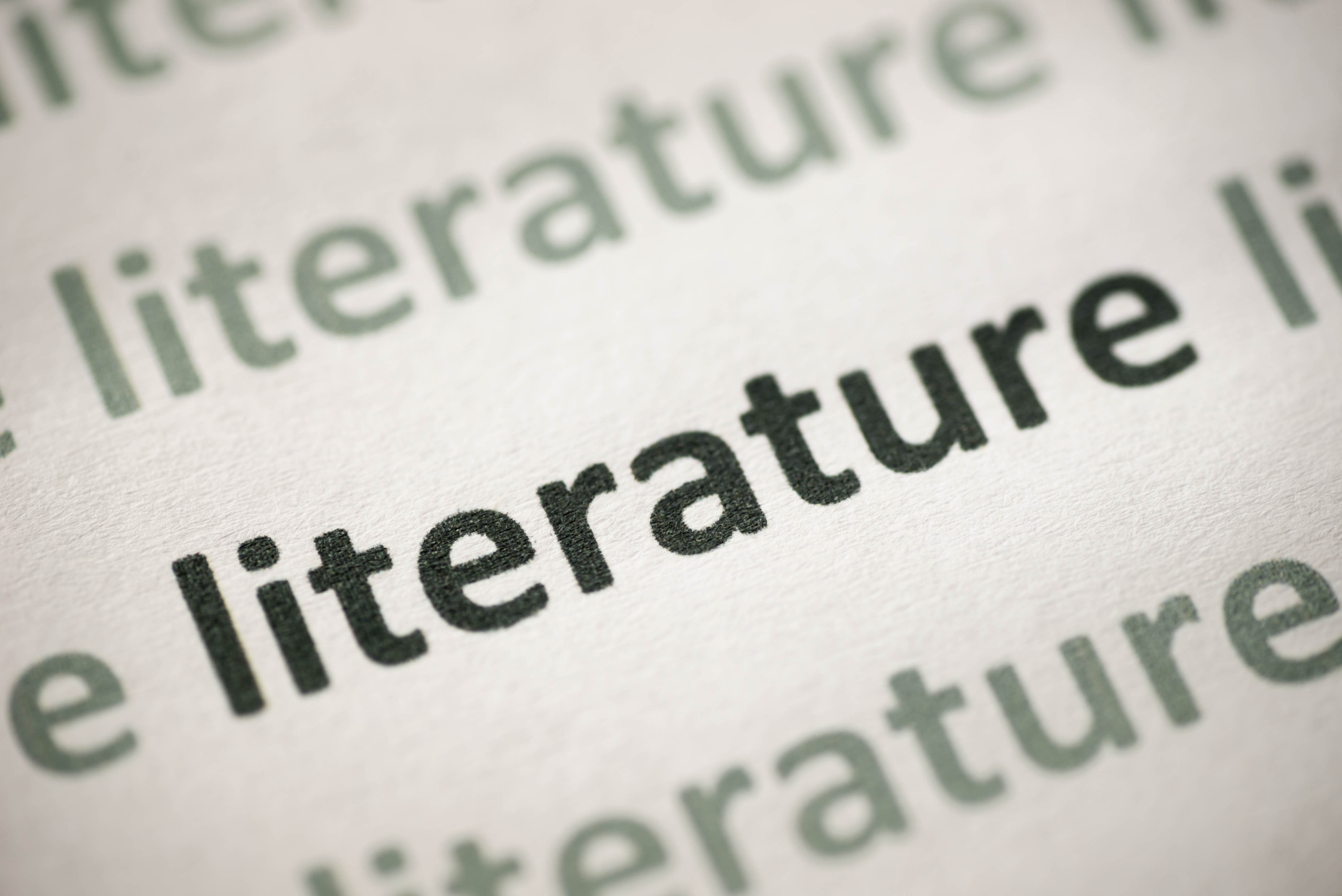 Literature and Languages Awards
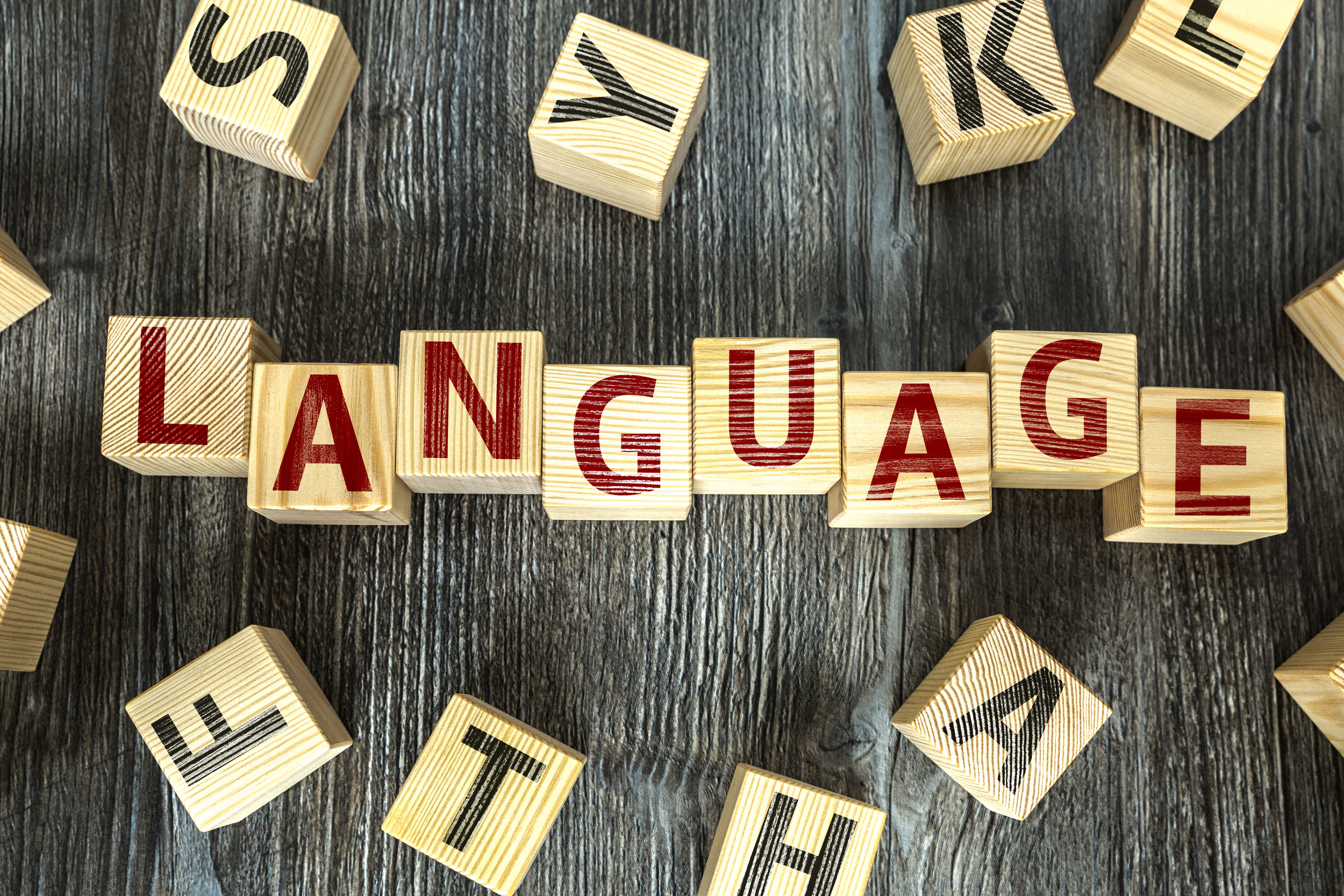 Best in 9th Grade Lit/Com
Carlissa Baldwin
Best in 10th Grade Lit/Com
Markel Rainey
Best in American Literature
Quentasia Young
Best in British Literature
Mario Starling
Best in Spanish I
Carlissa Baldwin
Best in Spanish II
Aziyah Cannon
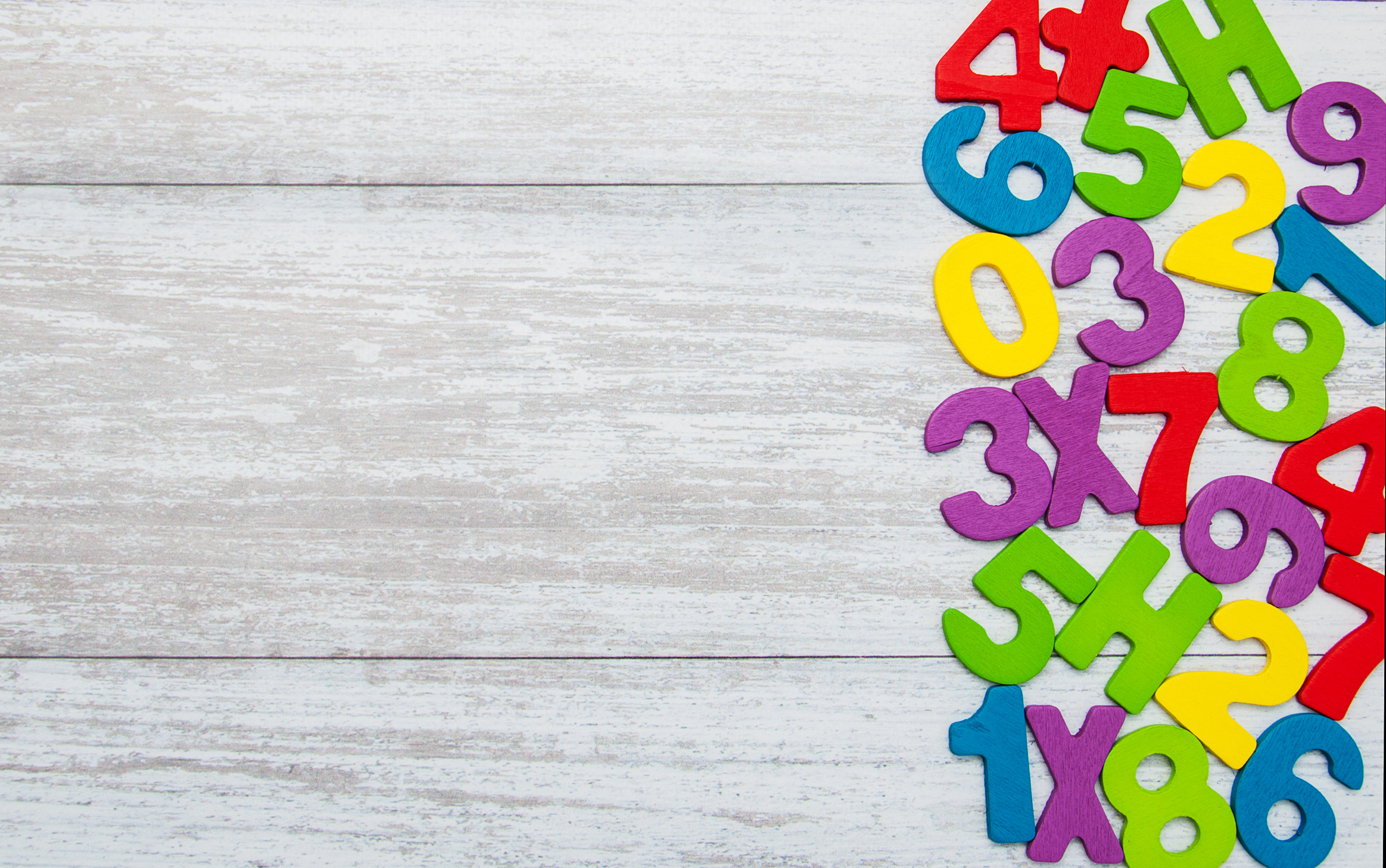 Best in Mathemetics Awards
Best in AMDM
Tyasia Daffin & Shynetrius Buster
Best in Algebra I
Gary Johnson
Best in Advanced Algebra
Quentasia Young & Aziyah Cannon
Best in Geometry
MyKel Rainey
Best in Foundations of Algebra
Tatianna Smith
Best in Pre-Calculus
Keri Davis
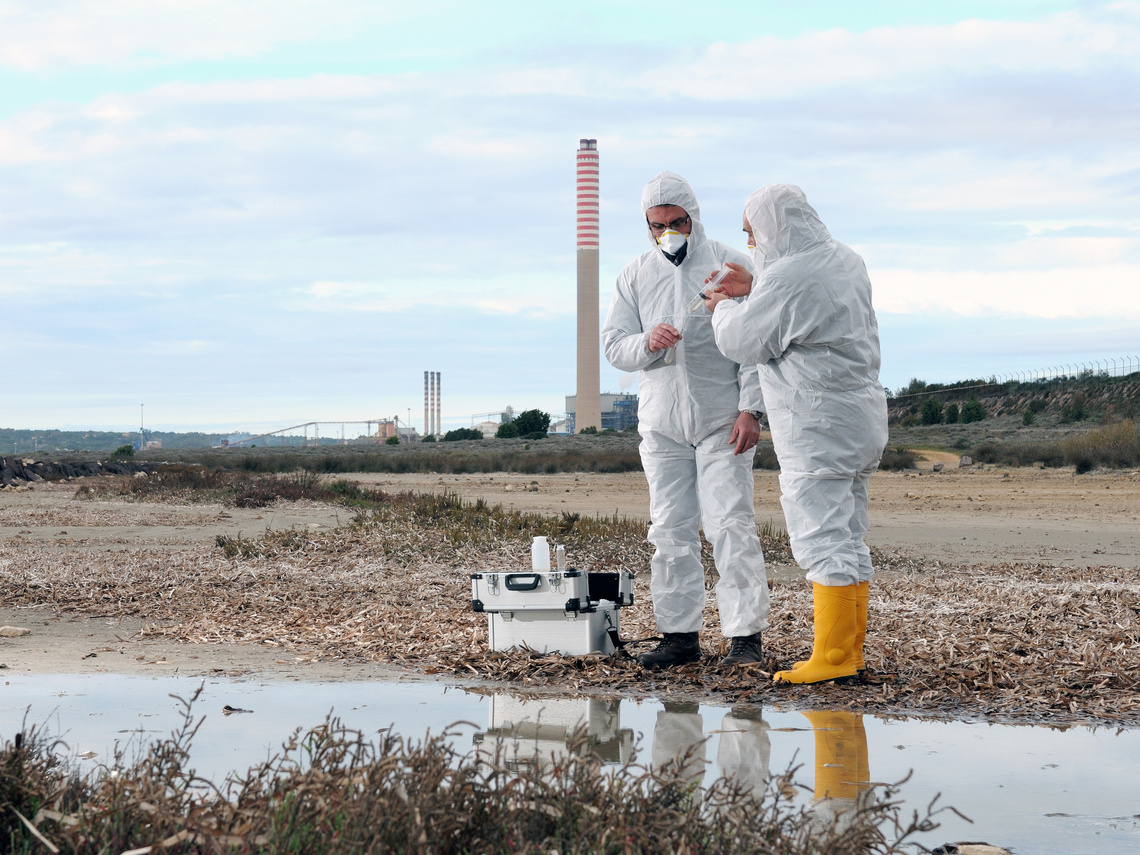 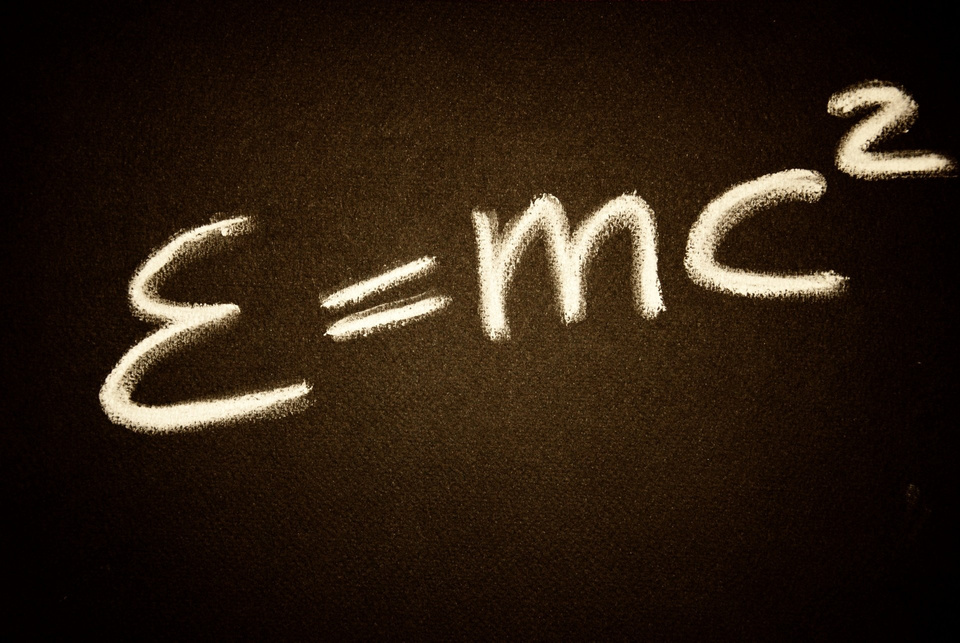 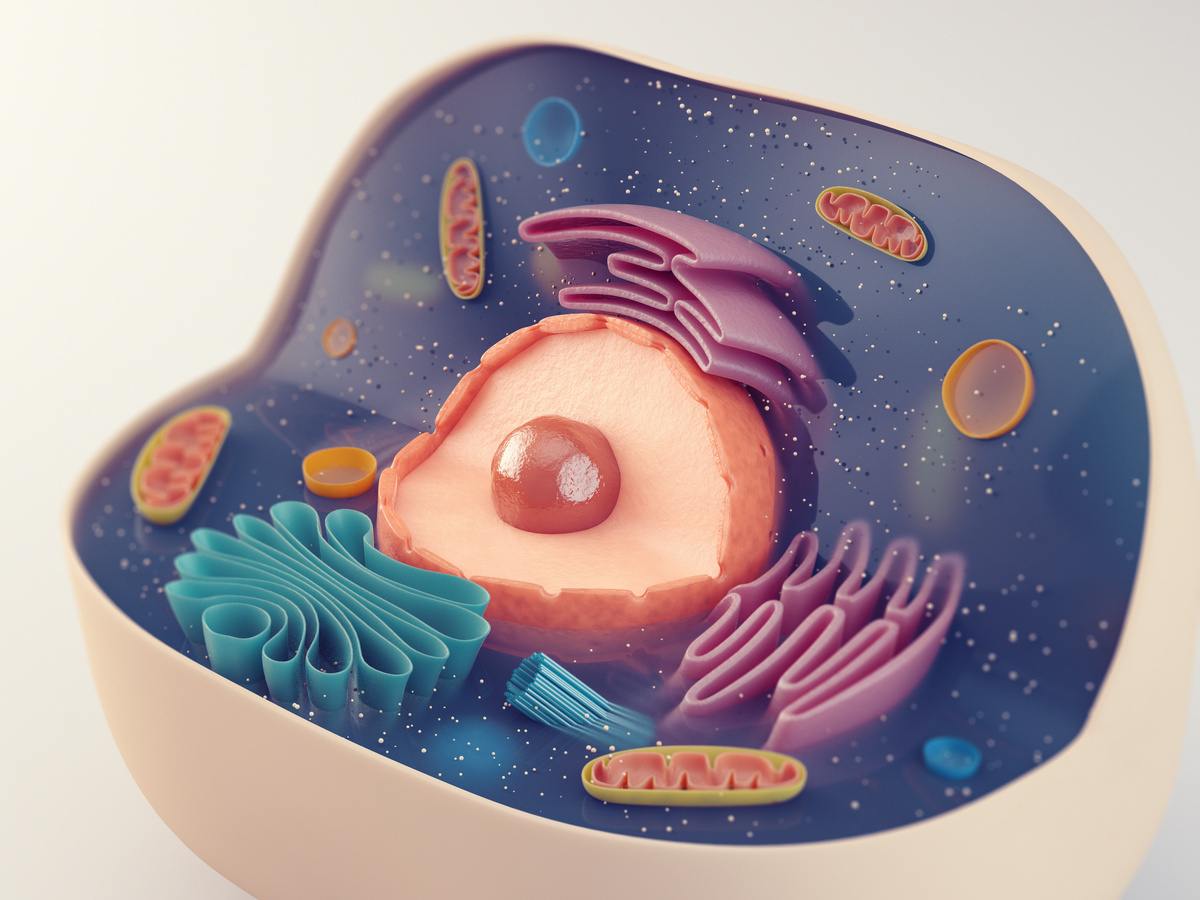 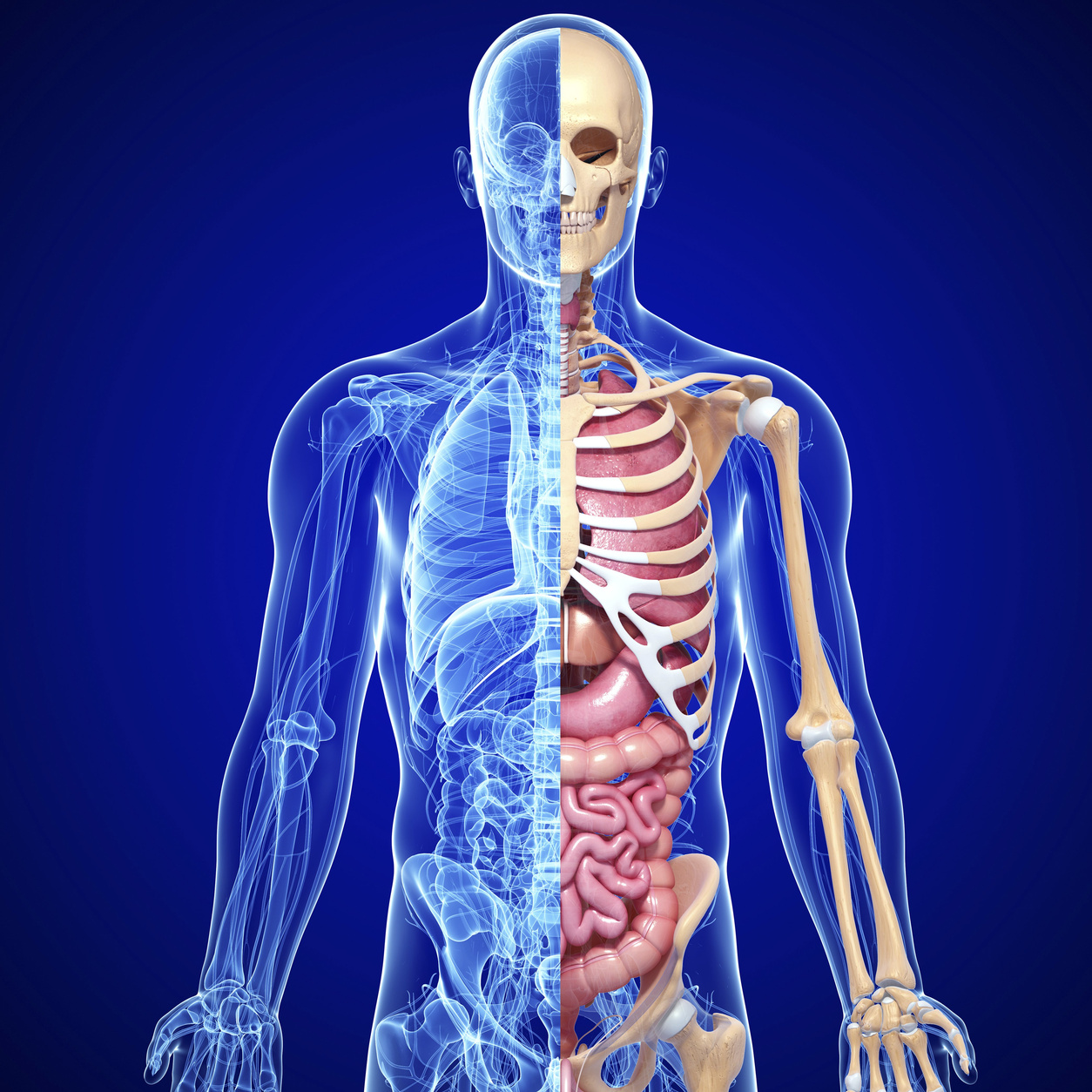 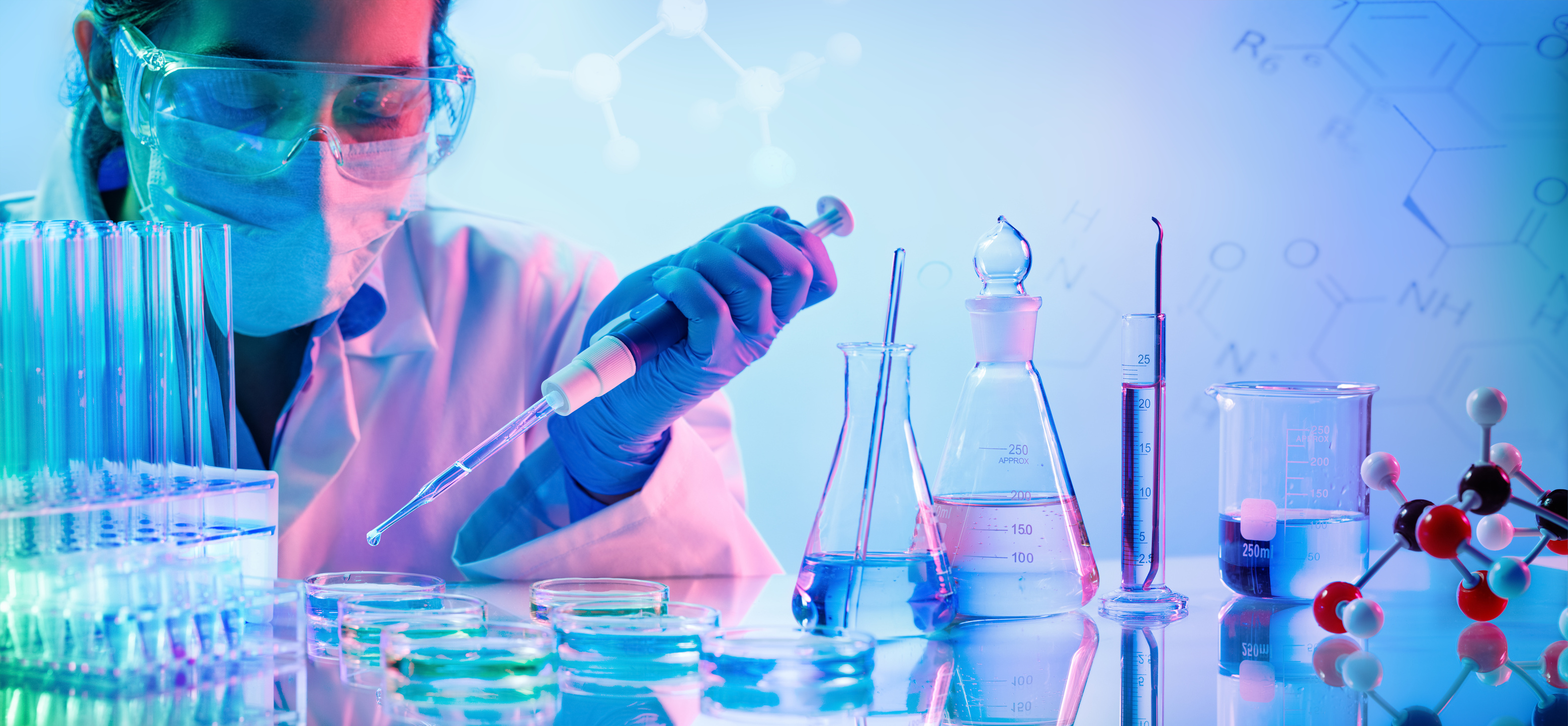 Best in Sciences Awards
Best in Environmental Science
Quentasia Young & Makeyah Graham
Best in Physical Science
Ajane Smart
Best in Biology
Tyroniesha Smith &
Jy'Quan Smith
Best in Human Anatomy and Physiology
Natasha Jones & 
Tramaine Lewis
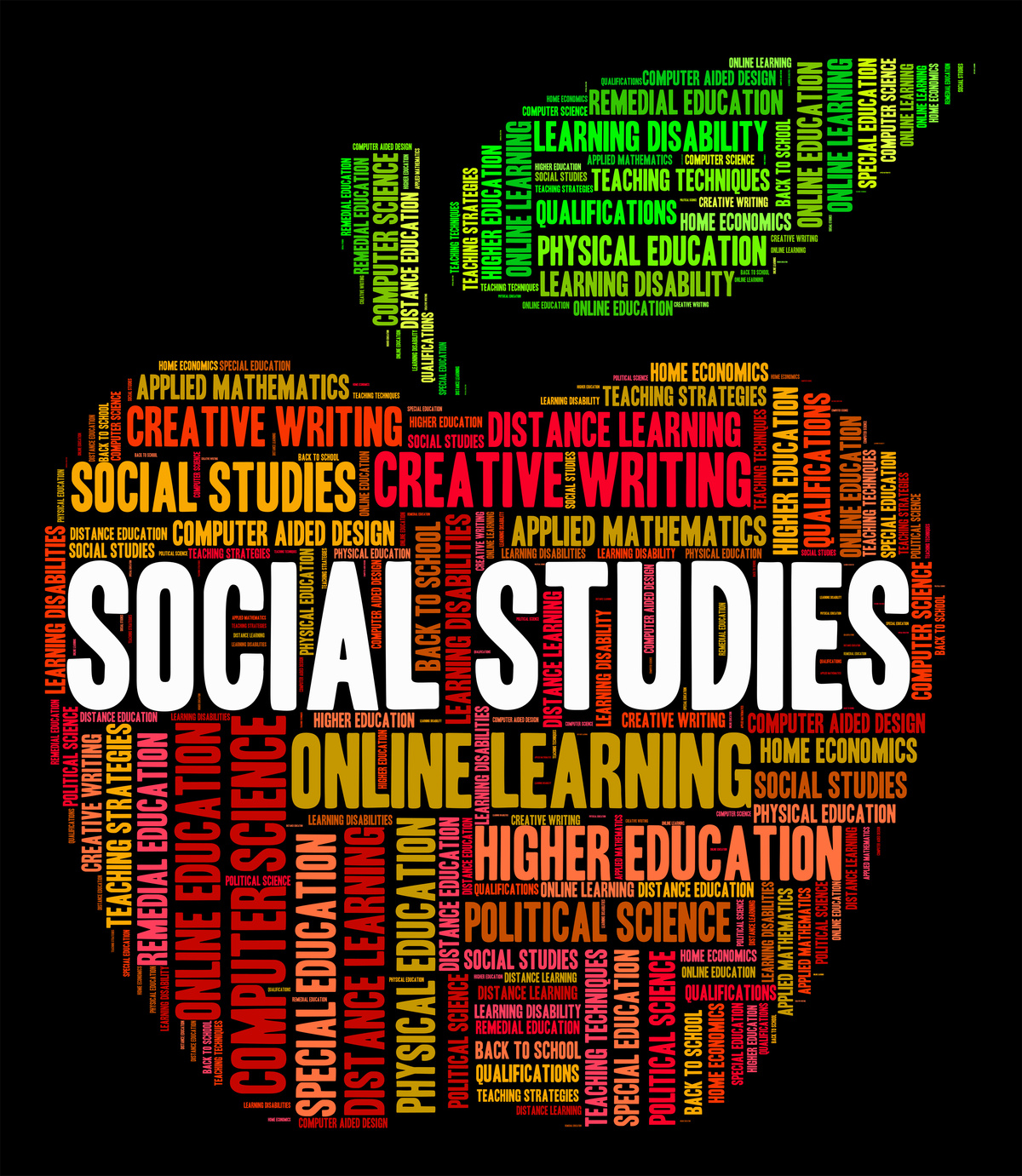 Best in 
Social Studies 
Awards
Best in American Government
Aziyah Cannon & Makeyah Graham
Best in Personal Finance
Aziyah Cannon
Best in Economics
Keri Davis
Best in World History
Janiyah McIntyre
Best in World History
Janiyah McIntyre
Best in Career
Technical and 
Agricultural 
Education
Awards
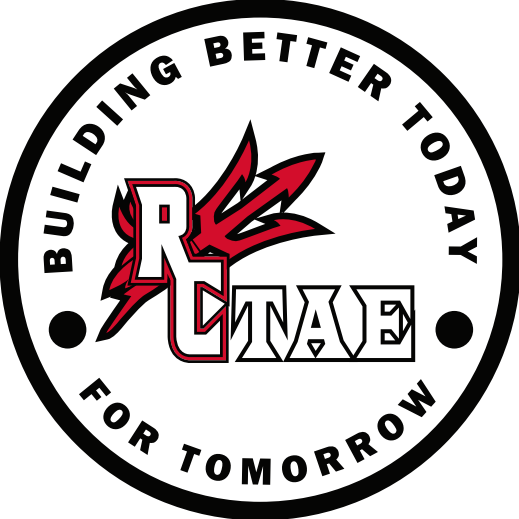 Best in Examining the Teaching Profession
Taniasya Pitts, Tanijiya Pitts, Ja'Niya Flowers, Kenya Grooms, Key'Voisie Johnson, Natia Kemp, Tykera Parkman, Zariya Gudes
Best in Marketing Principles
Sereniti Taylor 
Quentasia Young    Makayla Williams
Best in Introduction to Business and Technology
Tyasia Daffin
Best in Business and Technology
Denayshia Morgan
Best in Business Communications
Cielo Sanchez
Best in Basic Agriculture
Makayla Williams
Best in General Horticulture and Plant Science
Makayla Williams
Best in Nursery and Landscape
Tyasia Daffin
Best in Introduction to Graphic Design
Aziyah Cannon, Tony Nunnally, and Jalen Howard
Best in Music
Best in Music Appreciation 1A
Jayden Farrington
Best in Music Appreciation 3A
Aziyah Cannon 
&
Quentasia Young
Best in Band I
Ciera Goins
Best in Band II
Adriana Walton
Best in Band III
Ellis Green
Band
Outstanding Performance
Adriana Walton
Best in Physical Education
Best in Health
Natasha Jones
Best in Personal Fitness
Tramaine Jones
Best in Team Sports
Bryannah Porter
Best in Advanced Team Sports
Noah Jackson
Best in Weight Training
Seron Jones
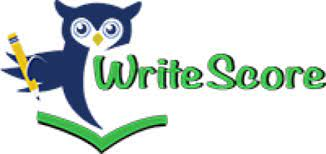 High Growth Award
Jalen Jackson
School wide Highest Growth Award
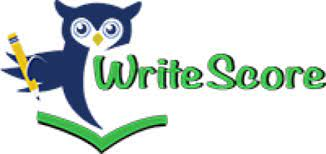 Day'vionna Nunnally
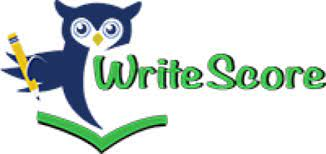 Participation
9th Grade
Markel Womack 
&
De'Camron Williams
Participation
11th Grade
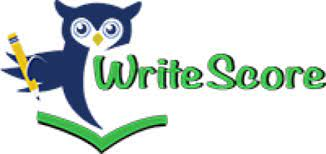 Ramel Thomas
&
Fredeaja Johnson
Good Citizenship 
9th Grade
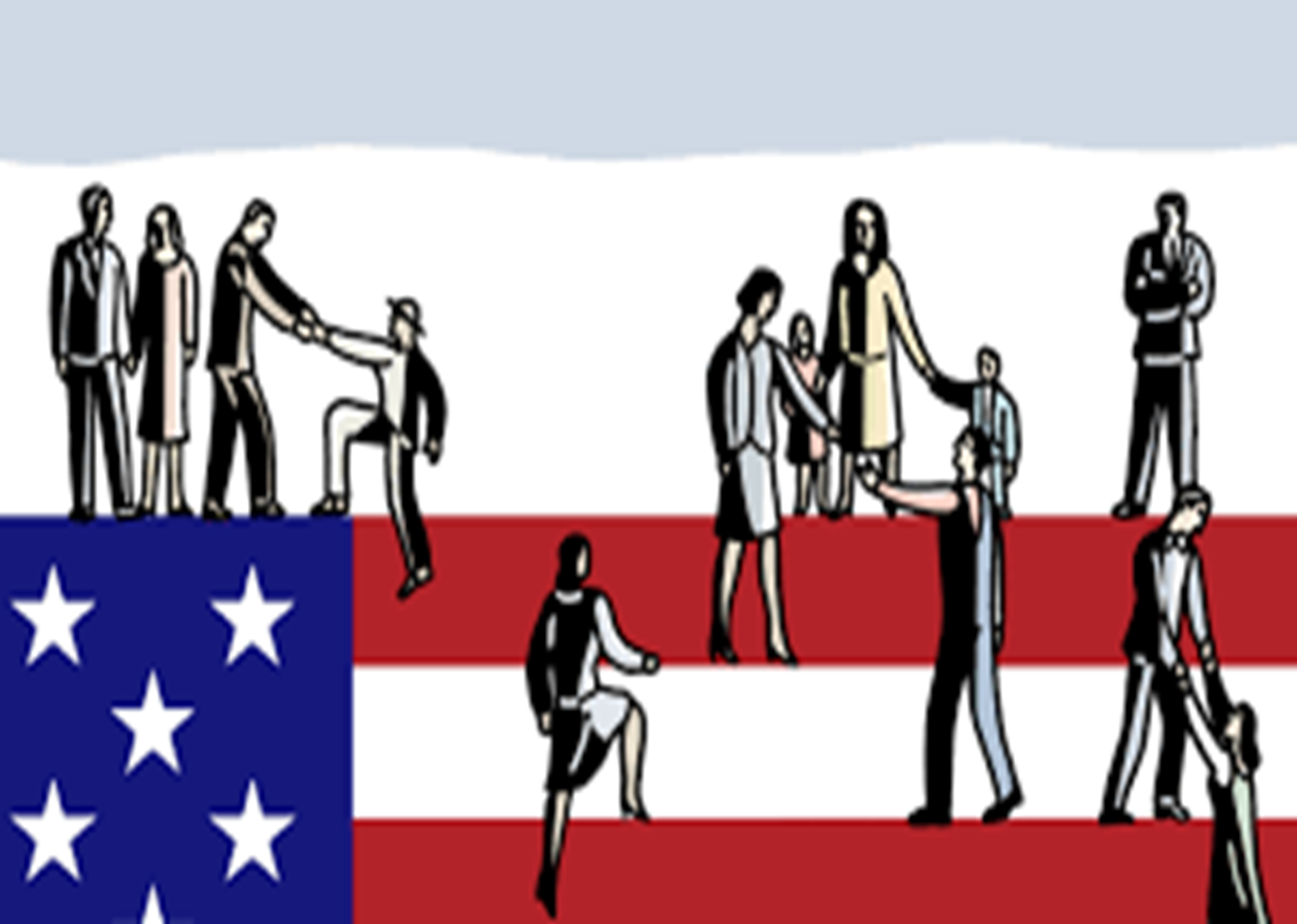 Key'Voisia Johnson
Good Citizenship 
10th Grade
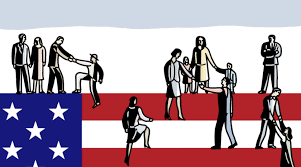 Tamia Hardy
Good Citizenship 
11th Grade
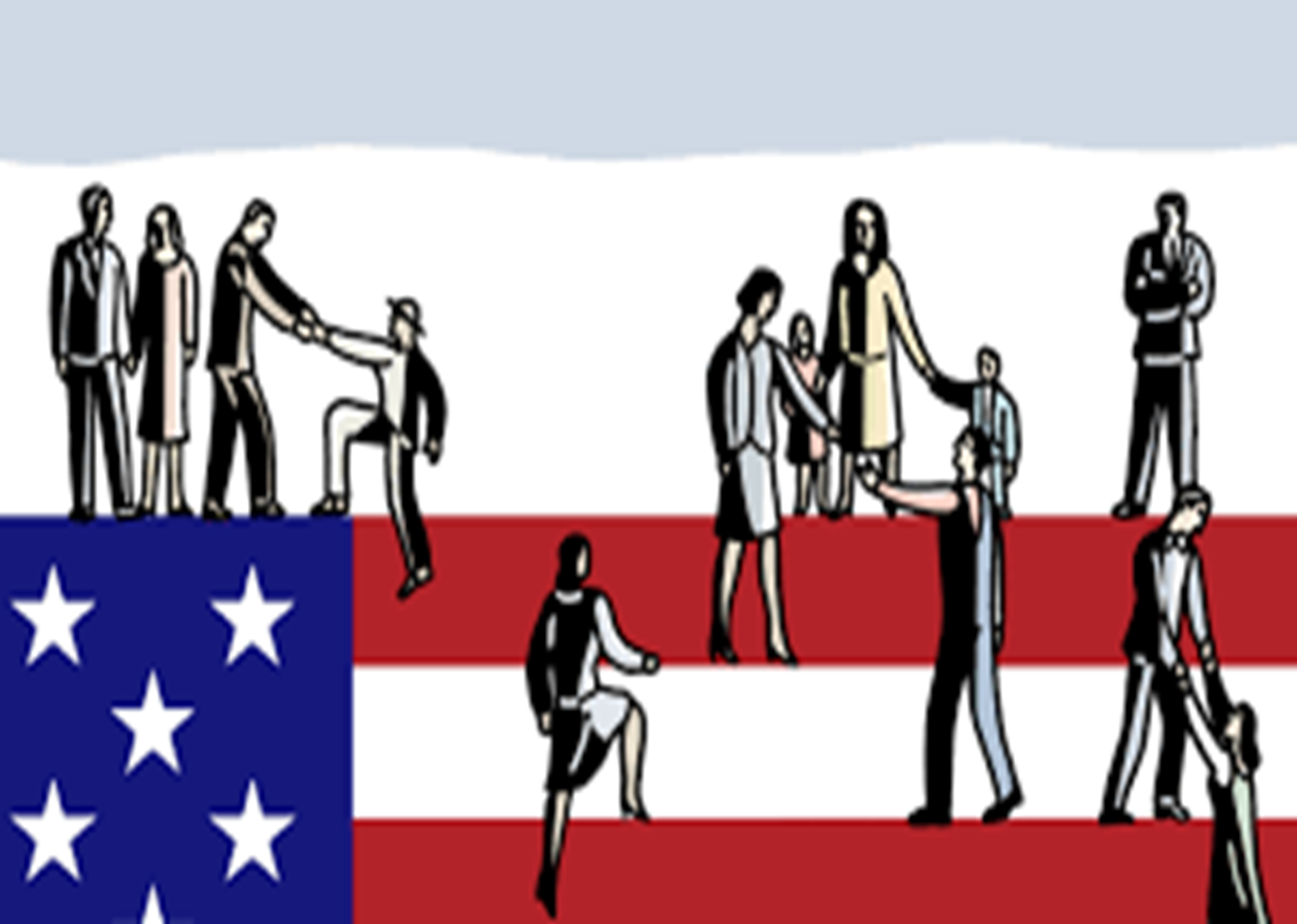 India Hart
Good Citizenship 
12th Grade
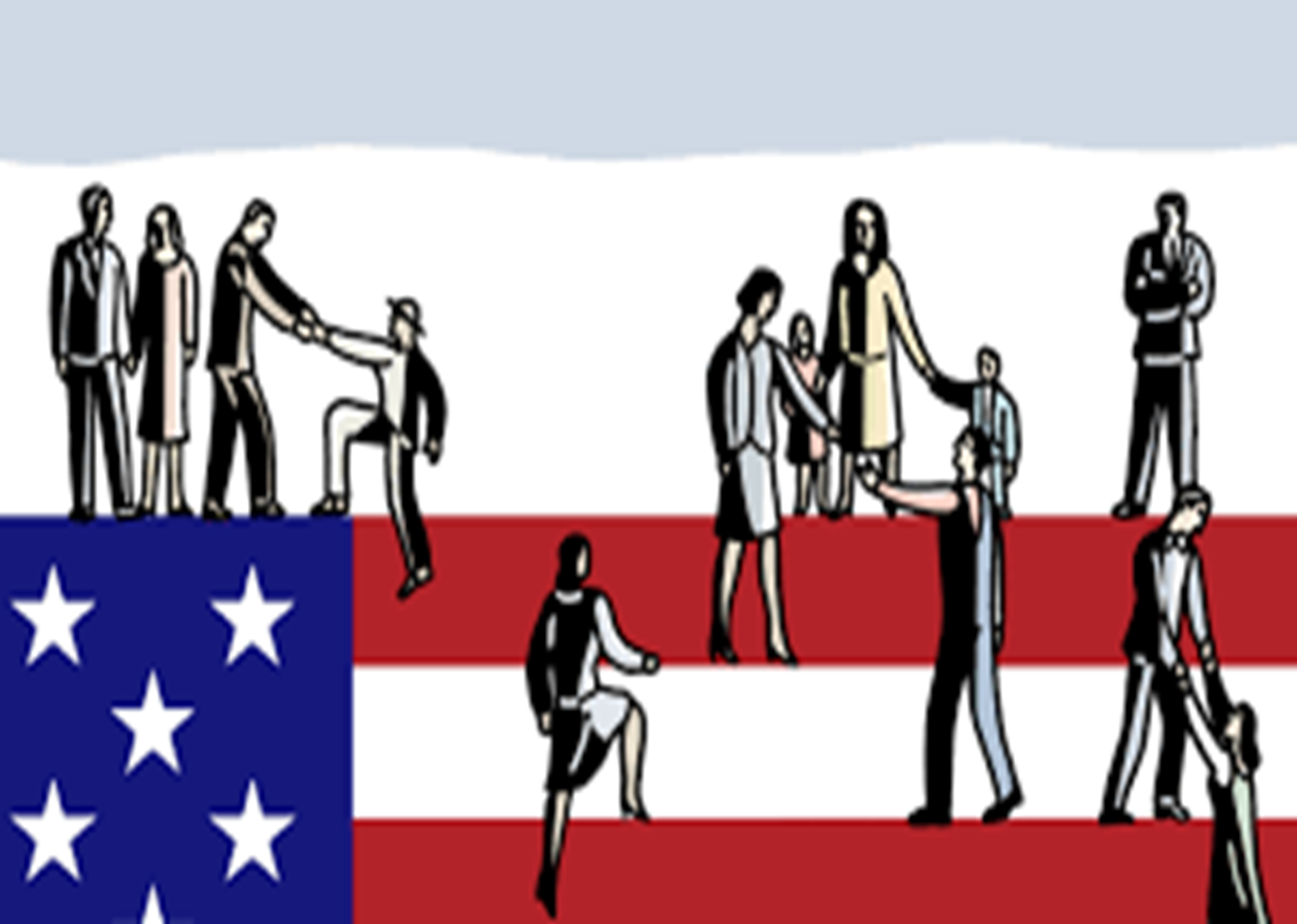 Tony Nunnally
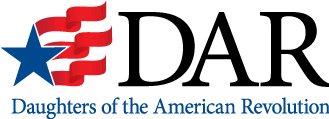 American History Award
Aziyah Cannon 
& Makeyah Graham
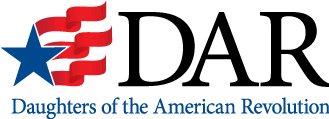 Benjamin Hawkins Chapter
Good Citizenship
Natasha Jones
Golden Apple Awards
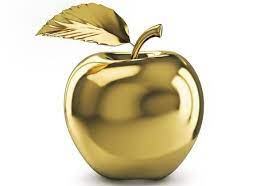 Golden Apple Award
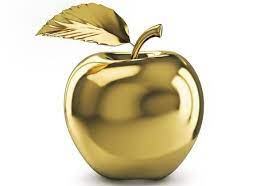 Natasha Jones
Mrs. Rosaland Snelling
Golden Apple Award
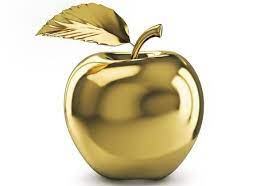 Tramaine Lewis
Ms. Shakeythia Cooper
Golden Apple Award
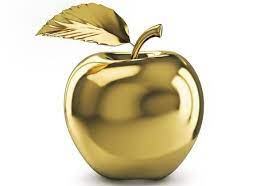 Keri Davis
Ms. Sommier Thomas
Golden Apple Award
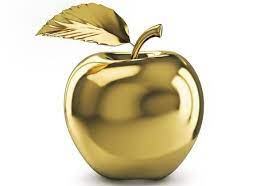 Ajanae Smart
Mrs. Teresa Teal
Golden Apple Award
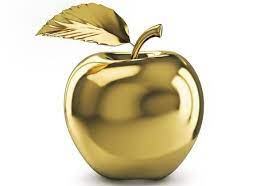 Mario Starling
Mrs. Teresa Teal
Golden Apple Award
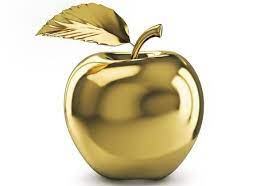 Sereniti Taylor
Ms. Temeisha Moore
Golden Apple Award
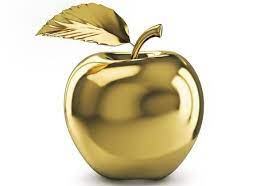 Cielo Sanchez
Mrs. Teresa Teal
Golden Apple Award
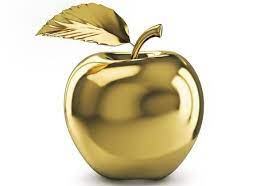 Seron Jones
Ms. Temeisha Moore
Class of 2021
Salutatiorian
Tramaine Lewis
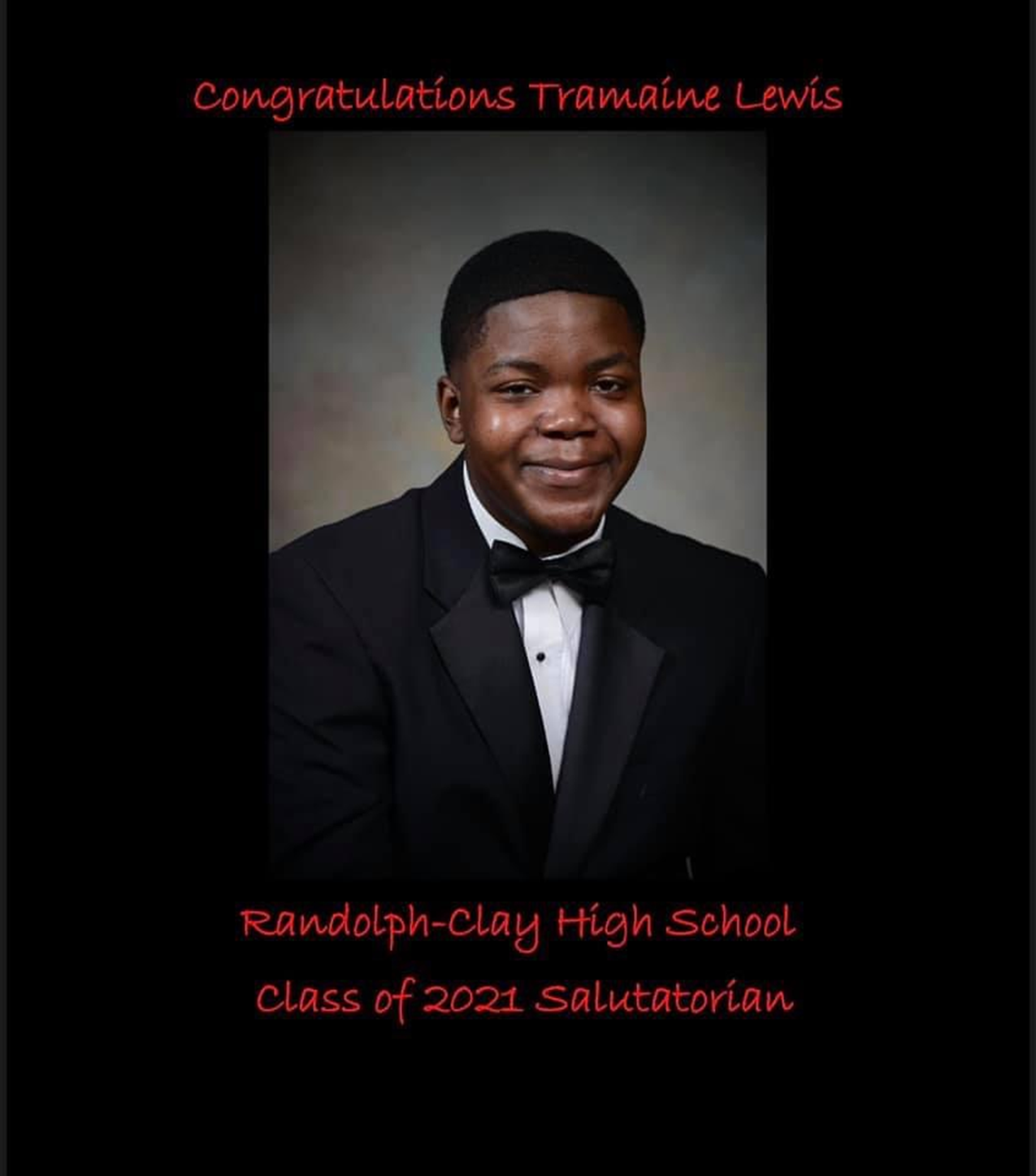 Valedictorian
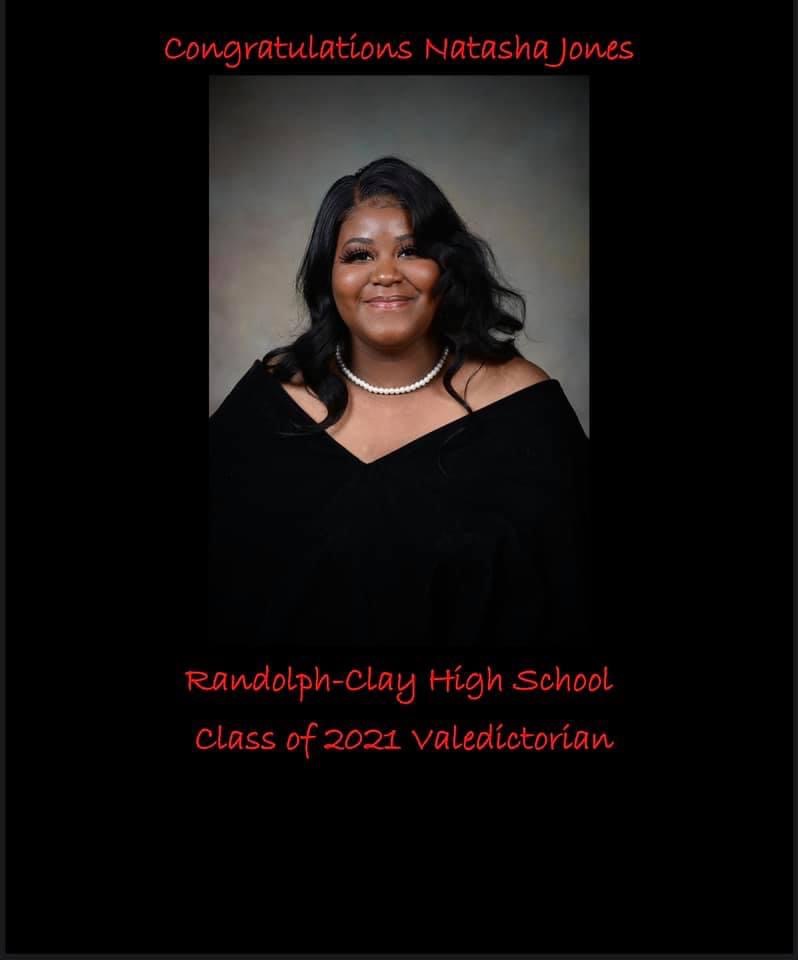 Natasha Jones
!!!!!!Important Reminders!!!!!
Summer School
June 1 – 30, 2021
Open House 
July 29, 2021
1st Day of School
August 2, 2021
Thank you for joining us and for your support